HCP strength
Ian Jan 2018
Contents
Test old original panel from Re4 and older RE1, 2 and 3
Establish test conditions for the new HCP and QA for new supplier
Testing of original panel


Specification of original
Drawing

Test stand

With solid bar
Without solid bar
Refs
https://www.janssenprecisionengineering.com/page/beam-theory/
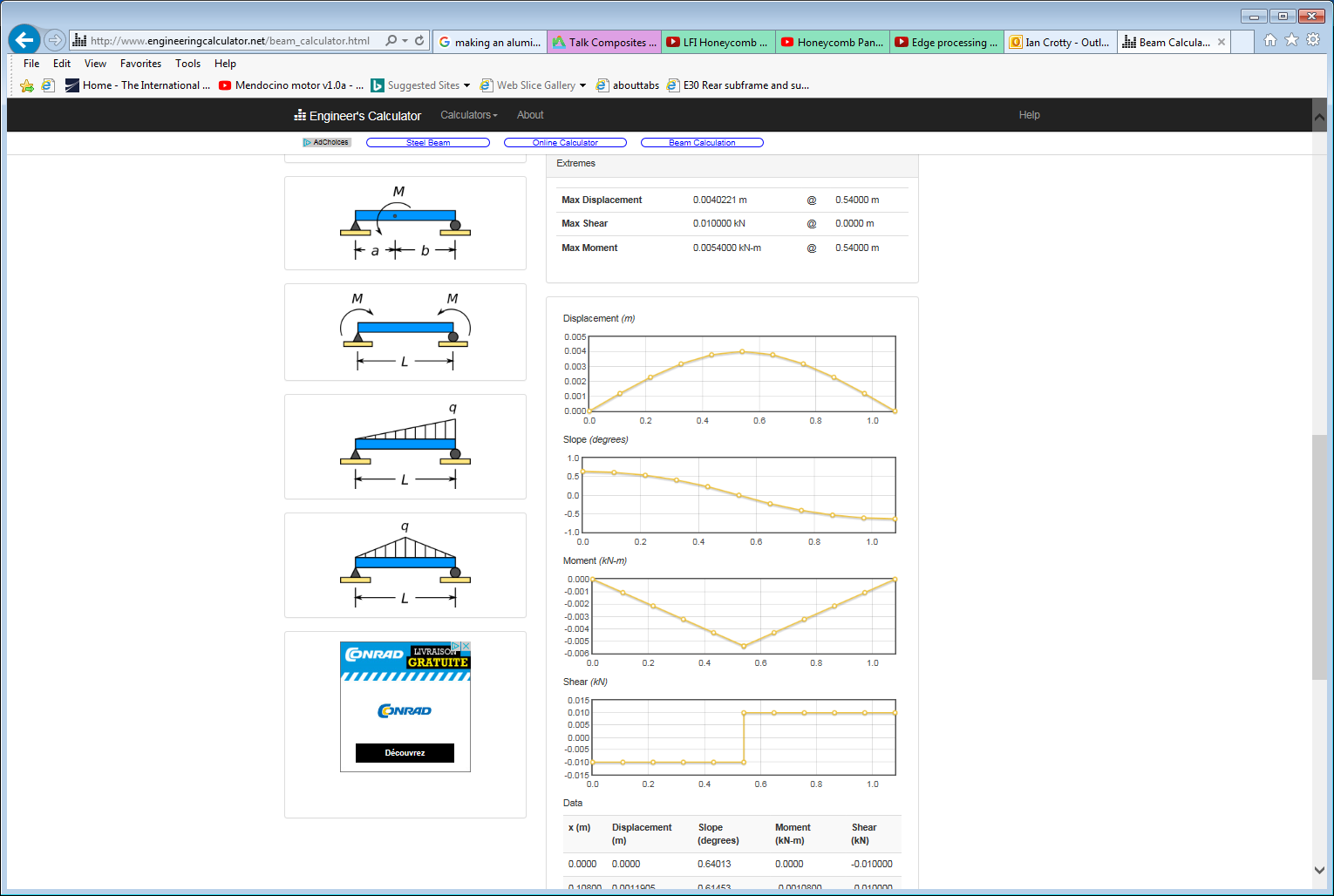 Calculator
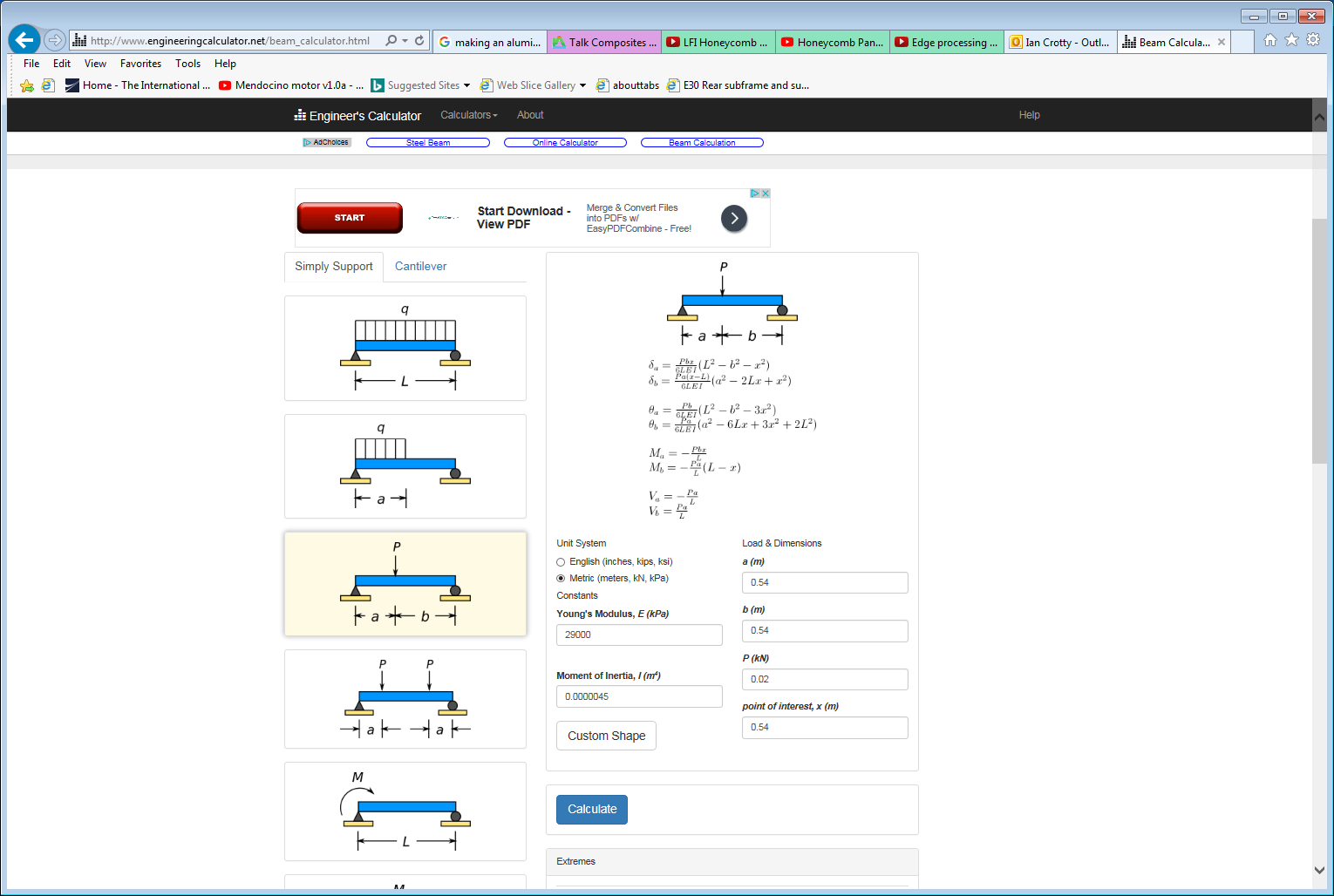 http://www.engineeringcalculator.net/beam_calculator.html
Calculator
MIT
https://www.youtube.com/watch?v=q-uLJN8upWE
MIT OpenCourseWare 

http://www.amesweb.info/StructuralBeamDeflection/SimpleBeamConcentratedLoadAtAnyPoint.aspx
http://www.amesweb.info/StructuralBeamDeflection/SimpleBeamConcentratedLoadAtAnyPoint.aspx
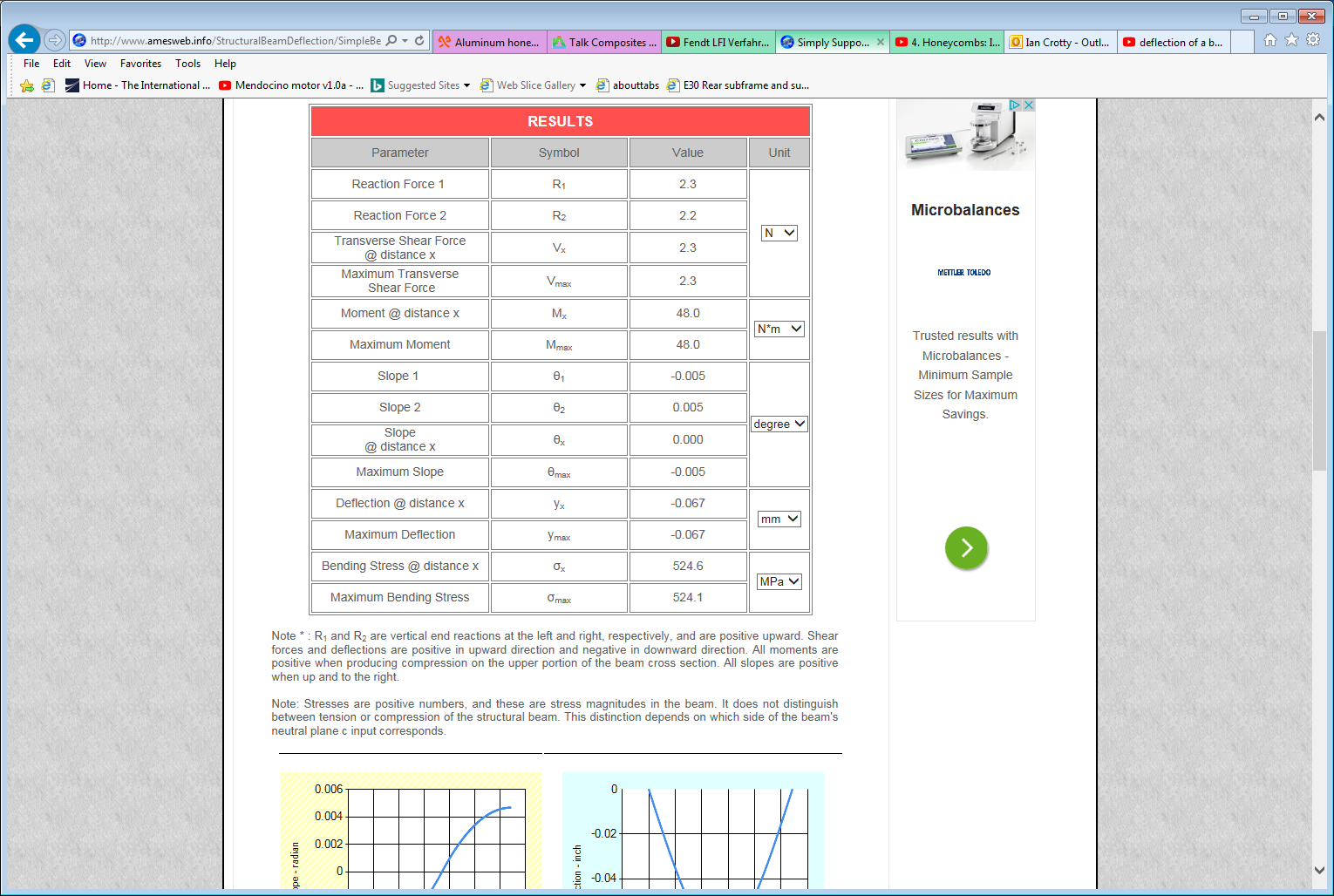 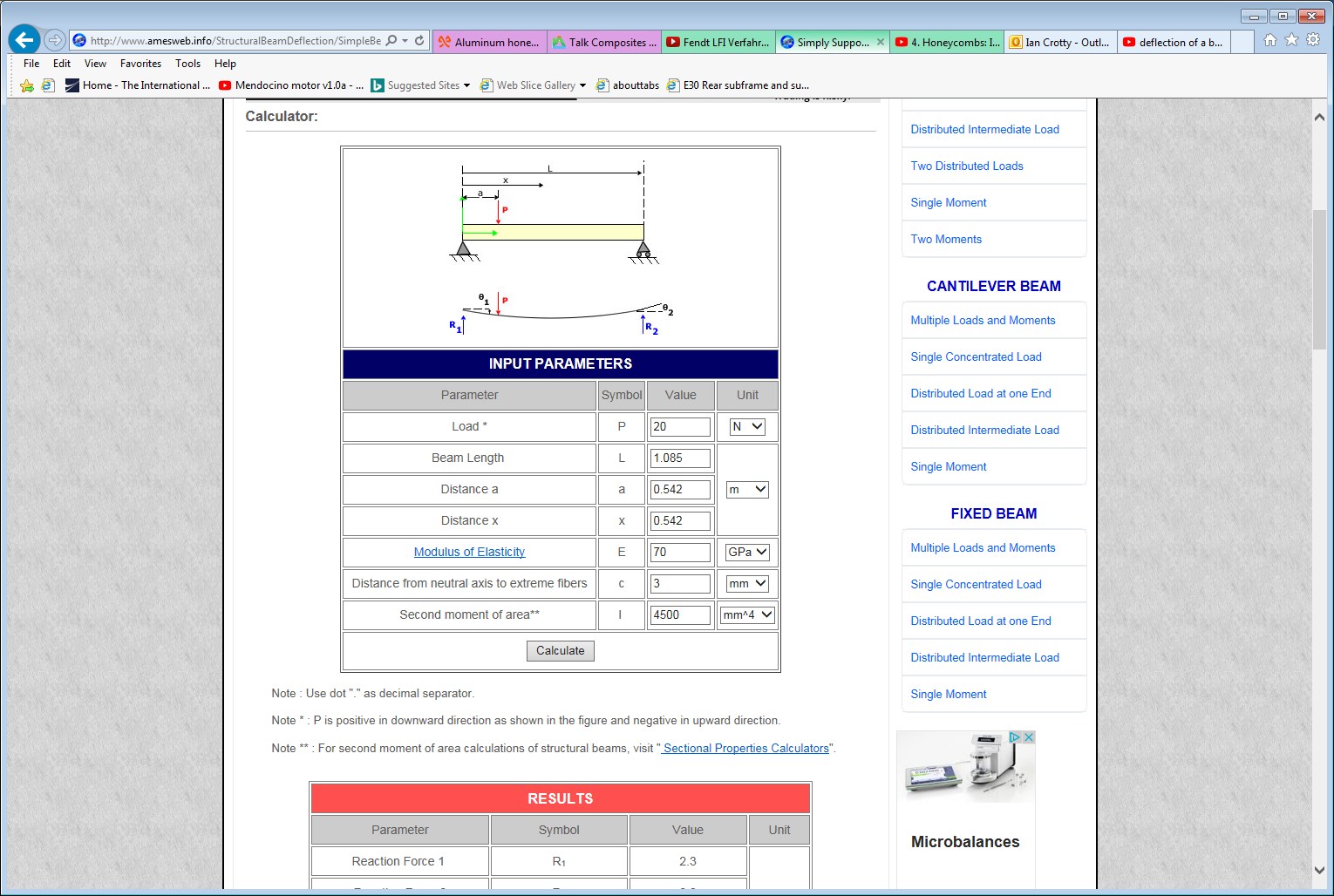 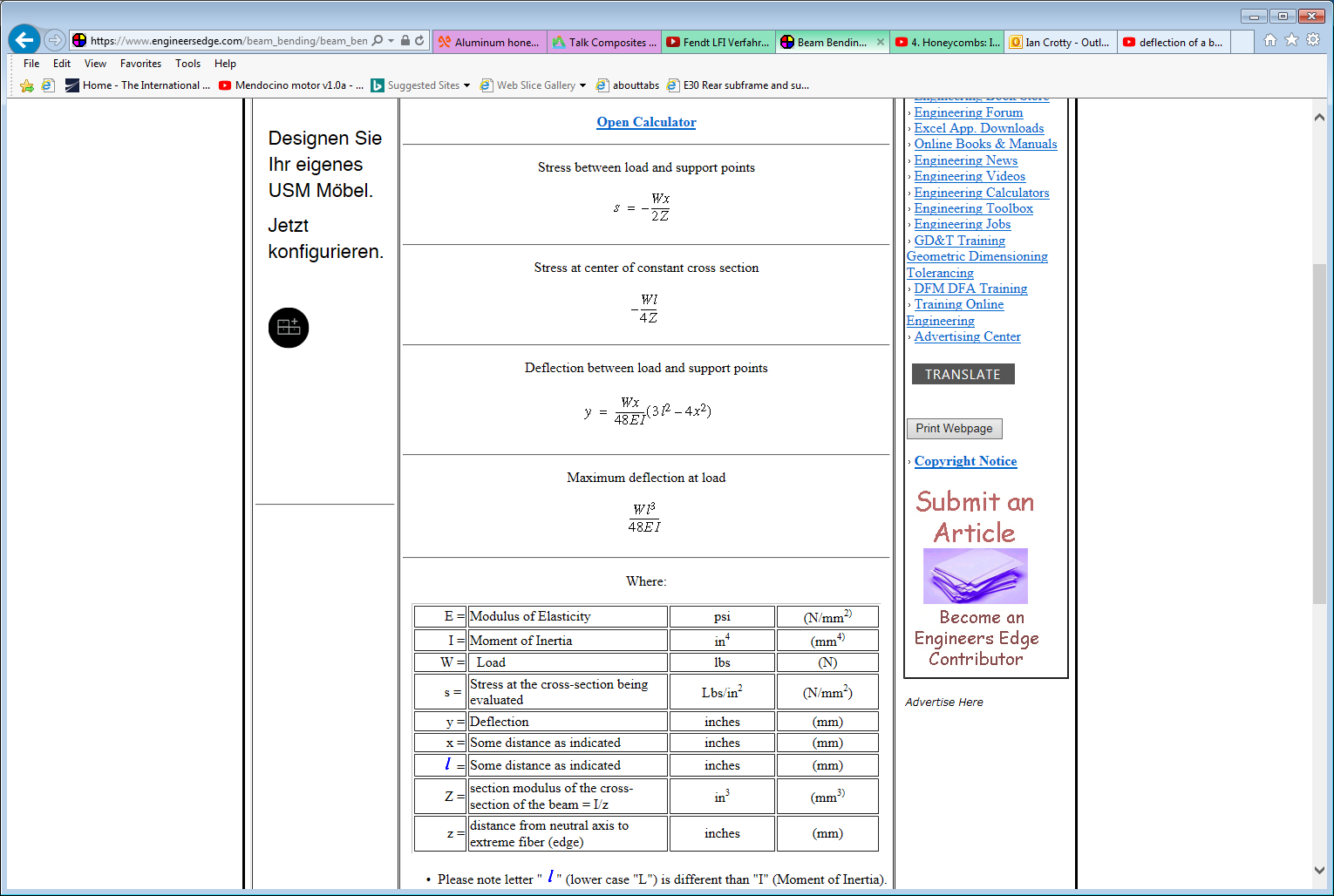 https://www.engineersedge.com/beam_bending/beam_bending2e.htm
https://skyciv.com/free-beam-calculator/
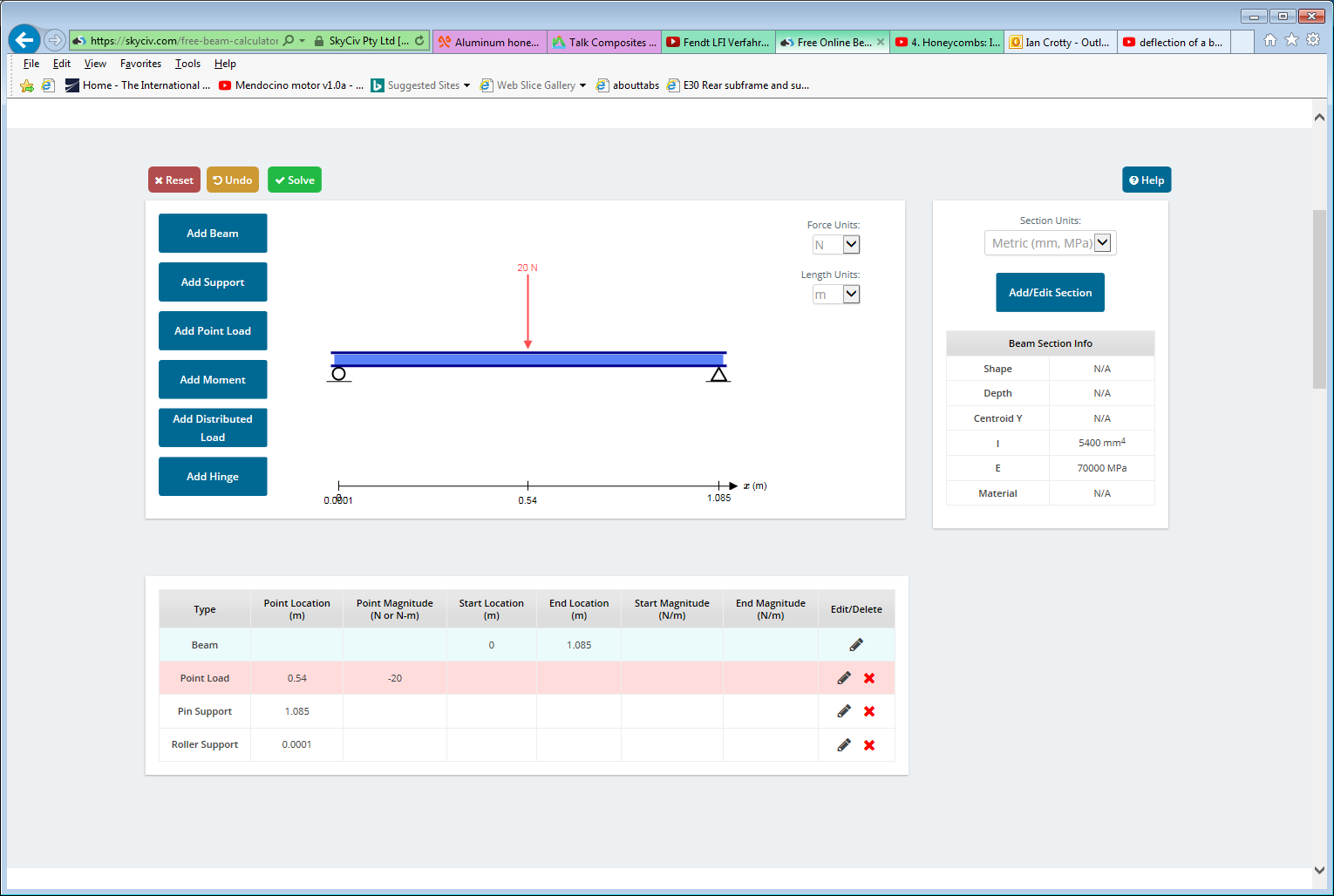 Elastic deflection at mid span = 1.475mm
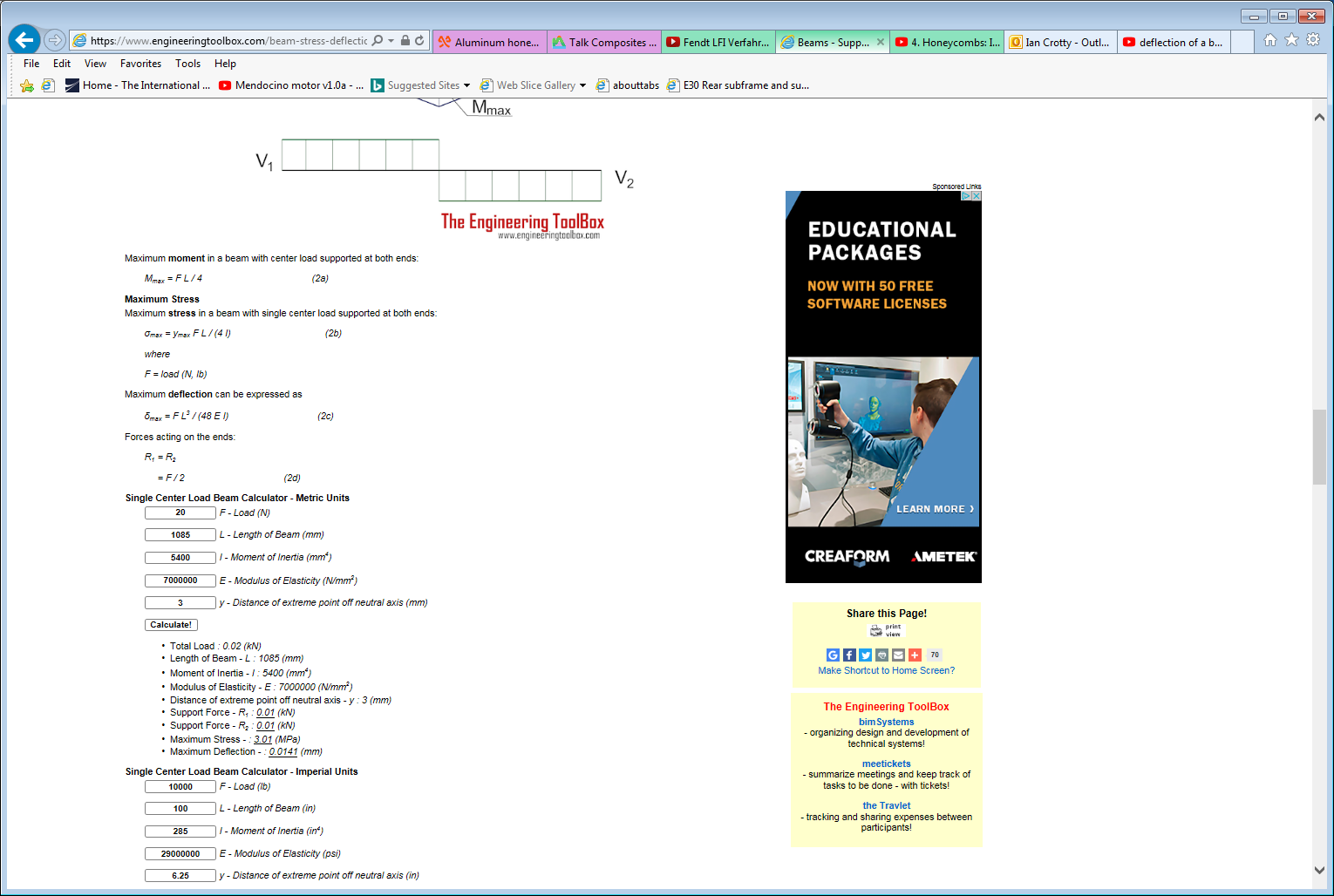 https://www.engineeringtoolbox.com/beam-stress-deflection-d_1312.html
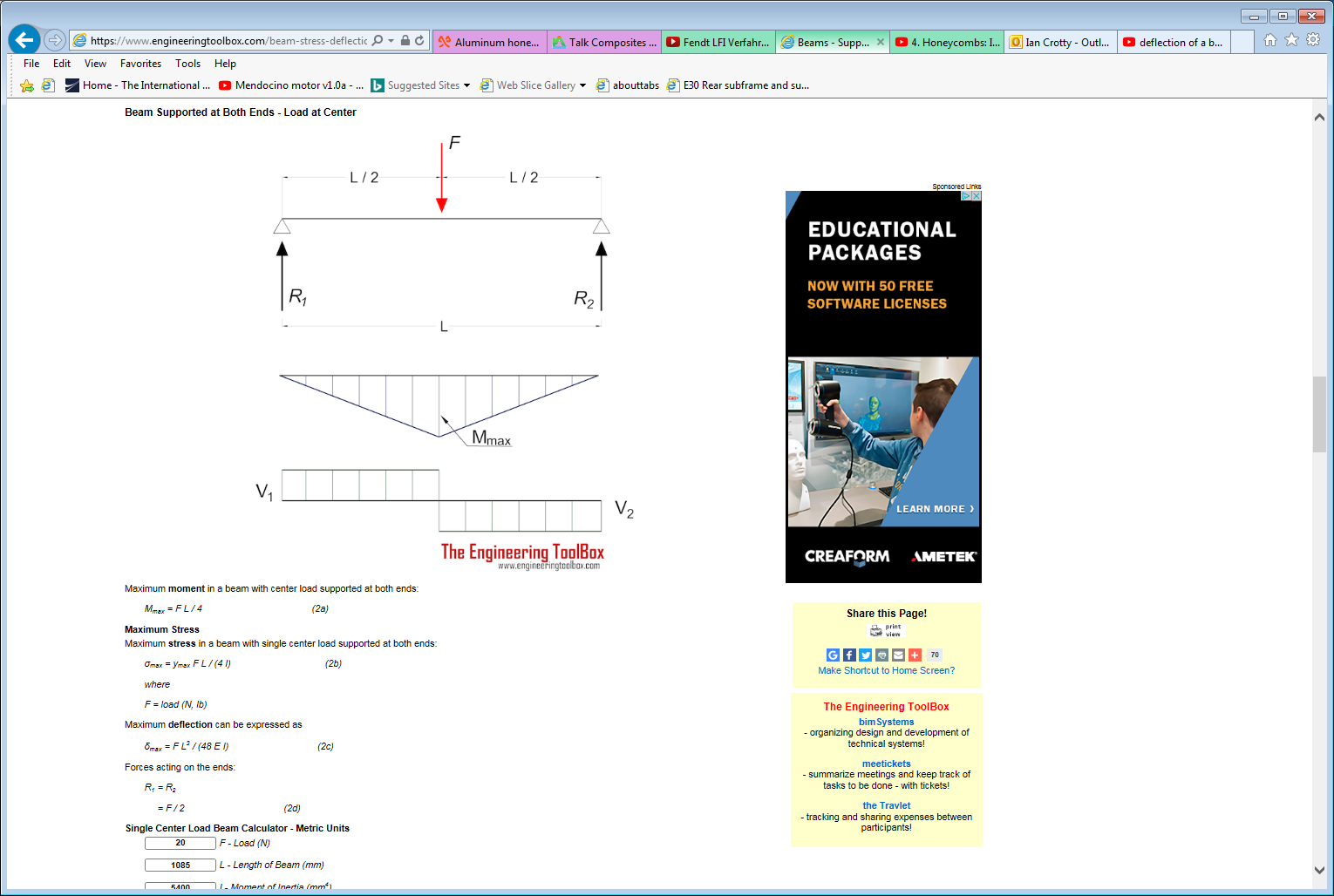